DIVISIÓN DE CIENCIAS BÁSICAS
LABORATORIO DE QUÍMICA


Práctica:
EQUILIBRIO QUÍMICO
Objetivos de la práctica
El alumno:
Comprobará experimentalmente la existencia del equilibrio químico.
Verificará experimentalmente el principio de Le Châtelier.
Determinará experimentalmente la constante de equilibrio del ácido acético .
Equilibrio químico
Considerando una reacción química en la que los reactivos A y B generan los productos C y D, como se muestra a continuación:
.
.
.
.
.
.
.
.
.
.
.
.
.
.
.
.
Equilibrio químico
Considerando una reacción química en la que los reactivos A y B generan los productos C y D, como se muestra a continuación:
.
.
.
.
.
.
.
.
.
.
.
.
.
.
.
.
Equilibrio químico
Una vez que se alcanza el equilibrio químico, las cantidades de reactivos y producto no cambian; sin embargo, se sigue dando con la misma rapidez, la transformación de reactivos en productos y de productos en reactivos.
Expresión de equilibrio
a Aw       +       b Bx                  c Cy       +       d Dz
Solo fase acuosa o gaseosa
Solo fase gaseosa
KP = KC (RT)Dn
Dn = (coef. prod.) – (coef. react.)
Principio de Le Chatelier
“Cuando un sistema que se encuentra en equilibrio dinámico, es perturbado por una variación de presión, temperatura, volumen o cantidad de alguno de los componentes, el sistema pierde su estado de equilibrio; sin embargo, el mismo sistema se desplaza de tal forma que minimiza el efecto de dicha perturbación hasta alcanzar un nuevo estado de equilibrio”
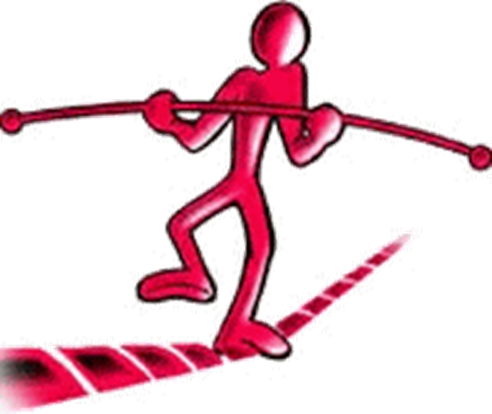 Principio de Le Chatelier
Material y equipo
a) 1 tubo de ensayo.
b) 3 vasos de precipitados de 30[ml].
c) 1 medidor de pH.
d) 1 espátula de doble punta.
e) 1 recipiente de plástico con hielo.
f) 1 varilla de vidrio.
g) 1 pipeta graduada de 2 [ml].
h) 1 pipeta graduada de 1 [ml].
i) 1 propipeta.
j) 1 pinza para tubo de ensayo.
k) 1 parrilla eléctrica.
Reactivos
1) Disolución saturada de bromuro de potasio, KBr.
2) Disolución 0.2 [M] de sulfato de cobre, CuSO4.
3) Disoluciones 0.1 [M], 0.01 [M] y 0.001 [M] de ácido acético, CH3COOH.
4) Acetato de sodio, CH3COONa.
5) Agua destilada.
Desarrollo
ACTIVIDAD 1.
El profesor verificará que los alumnos posean los conocimientos teóricos necesarios para la realización de la práctica y explicará el manejo de los reactivos que se emplearán.
Desarrollo
ACTIVIDAD 2
Determinación de la constante de equilibrio.
1. Etiquete tres vasos de precipitados de 30 [ml] con las diferentes disoluciones de ácido acético y transfiera aproximadamente 20 [ml] en cada uno de los vasos.
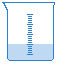 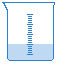 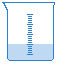 CH3COOH
0.001 [M]
CH3COOH
0.01 [M]
CH3COOH
0.1 [M]
Desarrollo
2. Retire la cubierta protectora de la celda del medidor de pH e introdúzcala en la disolución de 0.001 [M], procurando que la punta del electrodo quede completamente sumergida dentro del líquido (como se muestra en la figura 1). Agite ligeramente el electrodo para desalojar las burbujas de aire que hayan quedado retenidas en la punta. Seleccione con ayuda de la perilla el pH y enciéndalo.
NOTA: Evite golpear el electrodo con las paredes del vaso de precipitados.
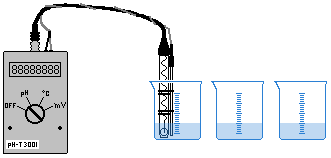 CH3COOH
0.001 [M]
CH3COOH
0.1 [M]
CH3COOH
0.01 [M]
Desarrollo
3. Una vez hecha la medición del pH, apague el medidor, saque el electrodo y enjuáguelo con agua destilada.
NOTA: En caso de no enjuagar después de cada lectura, la punta del electrodo se obtendrán resultados erróneos.
4. Repita el paso 2 y 3 para determinar el pH de las otras dos disoluciones de ácido acético.
5. Con los datos de pH, llene la tabla siguiente:
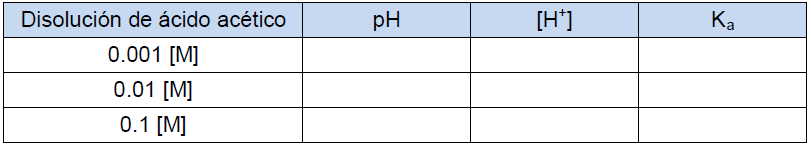 Desarrollo
6. En el apéndice de la práctica encontrará los cálculos que se deberán realizar para determinar la constante de equilibrio del ácido acético.
CH3COOH(ac)                  CH3COO−(ac)    +    H+(ac)
7. Las disoluciones de 0.01 [M] y 0.001 [M] de ácido acético se regresarán a sus respectivos recipientes.
Desarrollo
ACTIVIDAD 3
Principio de Le Chatelier (efecto del ion común).
1. Al vaso de precipitados, empleado en la actividad 2, que contiene la disolución 0.1 [M] de ácido acético, se le agrega con la punta de la espátula una pequeña cantidad de acetato de sodio sólido; se agita hasta la total disolución. Determine el pH y calcule la concentración molar del ion H+.
2. Compárelo con el obtenido en el punto 4 de la actividad 2 e indique hacia dónde se desplaza el equilibrio.
CH3COONa(ac)                  CH3COO−(ac)    +    Na+(ac)
Desarrollo
ACTIVIDAD 4.
Principio de Le Chatelier (efecto del cambio de temperatura).
1. Con ayuda de la pipeta y propipeta, adicione 2 [ml] de la disolución de CuSO4 en un tubo de ensayo y con la otra, adicione 0.5 [ml] de la disolución de KBr.
CuSO4(ac)    +    2 KBr(ac)                CuBr2(ac)    +    K2SO4(ac)
	(azul)	        (verde)
2. Coloque la disolución anterior en un baño de hielo y agua (aproximadamente 5 minutos) y agítela. Anote sus observaciones e indique hacia dónde se desplaza el equilibrio en la reacción.
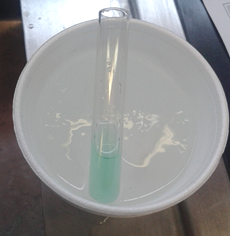 Desarrollo
3. En uno de los vasos de precipitados, agregue aproximadamente 20 [ml] de agua de la llave y colóquelo sobre la parrilla para obtener un baño de agua caliente (no permita que el agua alcance su temperatura de ebullición).
4. Con ayuda de las pinzas, ponga el tubo de ensayo en el baño de agua caliente y anote sus observaciones. Indique hacia dónde se desplaza el equilibrio en la reacción.





5. Infiera si la formación de CuBr2(ac) y K2SO4(ac) es un proceso endotérmico o exotérmico, respectivamente.
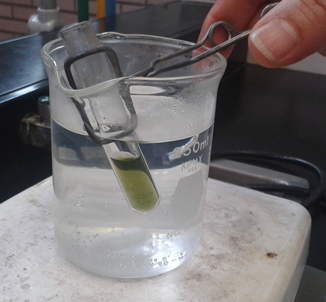 Desarrollo
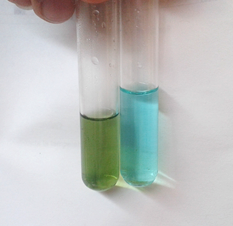 Apéndice
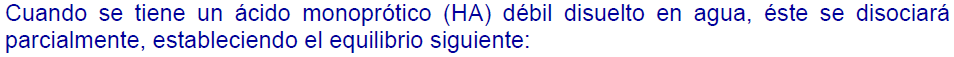 +                    −
+                    −
HA(ac)                       H(ac)         +         A(ac)
HA(ac)                       H(ac)         +         A(ac)
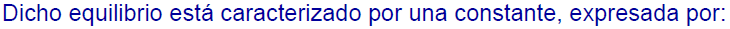 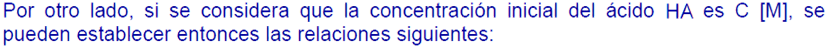 C                             0.0                     0.0
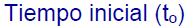 C−X                            X                        X
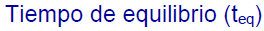 Apéndice
C                             0.0                     0.0
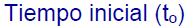 +                    −
C−X                            X                        X
HA(ac)                       H(ac)         +         A(ac)
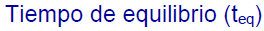 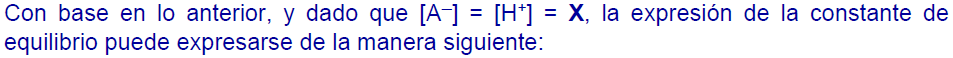 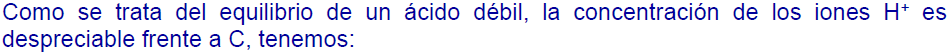 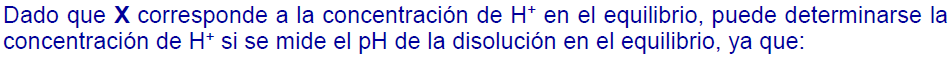 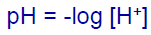 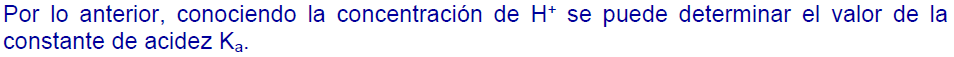 Créditos
Autor:
M. C. Q. Alfredo Velásquez Márquez; Q. Antonia del Carmen Pérez León

Actualización y autorización:
Q. Antonia del Carmen Pérez León
Jefa de la Academia de Química

Revisores (2017):
Dra. Arianee Sainz Vidal	Ing. Dulce María Cisneros Peralta
Q. Adriana Ramírez González	Q. F. B. Nidia García Arrollo
Dra. Patricia García Vázquez	Dr. Alberto Sandoval García
M. en A. Violeta Luz María Bravo Hernández	M. en C. Luis Edgardo Vigueras Rueda
Dra. María del Carmen Gutiérrez Hernández	M. en C. Miguel Ángel Jaime Vasconcelos
M. A. I. Claudia Elisa Sánchez Navarro	Biol. Miguel Alejandro Maldonado Gordillo
Q. Yolia Judith León Paredes	I. Q. Guillermo Pérez Quintero
I. Q. Hermelinda C. Sánchez Tlaxqueño	I. Q. José Luis Morales Salvatierra
	
Profesores de la Facultad de Ingeniería, UNAM